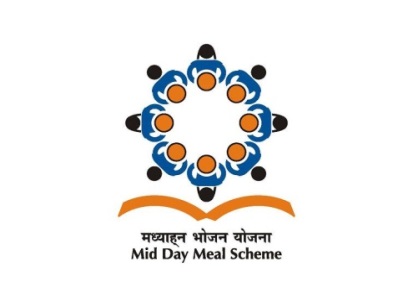 Mid Day Meal Scheme
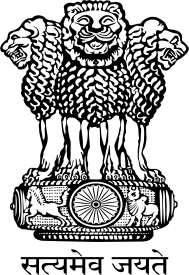 West Bengal
Annual Work Plan and Budget
2018-19
Date : 21-06-2018
1
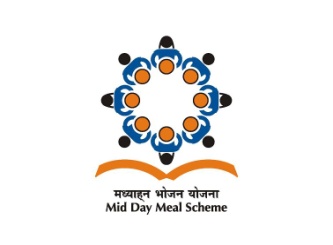 REVIEW OF IMPLEMENTATION OF Mid Day Meal Scheme 
in 

(Primary + Upper Primary)(1.4.2017 to 31.03.2018)
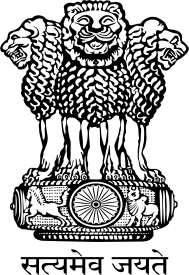 West Bengal
2
Ministry of HRD, Govt. of India
BEST PRACTICES
Rs.500 additional to Cook–cum-Helper as honorarium from State’s fund.
Eggs are served once a week to all the children.
50gm chicken  per child once a week in 11 districts (Bankura, Hoogly, Howrah, Malda, Cooch Behar, Murshidabad, Nadia, Purba Medinipur, South 24 Parganas and North 24 Parganas).
Paneer 25gms are served once in a quarter in Malda district and Cheese 50gms are served once in a week in Uttar Dinajpur district. 
6966 (8%) schools have kitchen gardens. In Purulia district 90% schools have kitchen garden. 
Total 2973 dining hall constructed (1403 dining halls constructed through state funds and 1570 dining hall constructed from MPLAD funds in different districts).
79.95 lakh units of eating utensils purchased from State funds.
Issues
20 days less coverage of working days. 
Less utilization of food grains (60%). 
Variation of utilization of cooking cost (88%) and food grains (60%).
13,634 cook-cum-helpers did not engage.
62% schools are using fire wood as a mode of cooking. 
Gazette notification of MDM Rules, 2015 has not discriminated to the District/Block/Schools. 
Kalimpong district data not provided in the AWP&B – 2018-19.
Innovations etc.
It is proposed that the States and UTs may also be given flexibility to utilize, with prior approval of MHRD, 5% of their Annual Work Plan & Budget for new interventions provided they are not included under any of the Central or State Schemes and there is no overlapping of activities. This is subject to CCEA approval.
Some of the suggested innovation may be in the field of Water filters, kitchen gardens, provision of LPG connections, use of millets etc. These are only illustrative and not exhaustive.
Community participation.
Meetings of District committee headed by Dist. Collector.
Institutions :  Existing vs Achievement (Primary)
No. of Institutions in thousand
100%
100%
100%
6
Ministry of HRD, Govt. of India
Institutions :  Existing Vs Achievement (Upper Primary)
No. of Institutions in thousand
100%
100%
100%
7
Ministry of HRD, Govt. of India
Children :  Enrolment Vs Coverage (Primary)
(Fig. in Lakh)
96%
94%
89%
Ministry of HRD , Department of School & Literacy 
Govt. of India
Children :  Enrolment Vs Coverage(Upper Primary)
97%
91%
96%
(Fig. in Lakh)
Ministry of HRD , Department of School & Literacy 
Govt. of India
Aadhaar Enrolment
(Fig. in Lakh)
Ministry of HRD , Department of School & Literacy 
Govt. of India
Working days coverage
Mid Day Meal Scheme 
Department of SE&L, MHRD
Food grain: Allocation vs Utilization (in MTs)
(MTs in Lakh)
Mid Day Meal Scheme 
Department of SE&L, MHRD
Food grain: Less Utilization Districts (in MTs)
(MTs in Lakh)
Mid Day Meal Scheme 
Department of SE&L, MHRD
Payment of cost of food grains to FCI
As per FCI statement as on 31-03-2018 total pending bills is Rs. 7.19 Cr.
(Rs. in Lakh)
Mid Day Meal Scheme 
Department of SE&L, MHRD
Cooking cost : Allocation vs utilization
(Rs. In Cr.)
Mid Day Meal Scheme 
Department of SE&L, MHRD
Cook-cum-Helpers: Approval vs Engaged
(Fig. in Thousand)
Mid Day Meal Scheme 
Department of SE&L, MHRD
MME: ALLOCATION vs UTILIZATION
(Rs. in Cr.)
Mid Day Meal Scheme 
Department of SE&L, MHRD
Transportation Assistance : Allocation vs Utilization
(Rs. in Cr.)
Mid Day Meal Scheme 
Department of SE&L, MHRD
Construction of Kitchen cum Stores
(%age)
Mid Day Meal Scheme 
Department of SE&L, MHRD
Procurement of Kitchen Devices
(%age)
Mid Day Meal Scheme 
Department of SE&L, MHRD
Replacement of Kitchen Devices
(%age)
Mid Day Meal Scheme 
Department of SE&L, MHRD
Coverage : RBSK
Elements of Ayushman Bharat
23
Drinking water facilities
Mid Day Meal Scheme 
Department of SE&L, MHRD
Comparison : AWP&B vs MIS Data
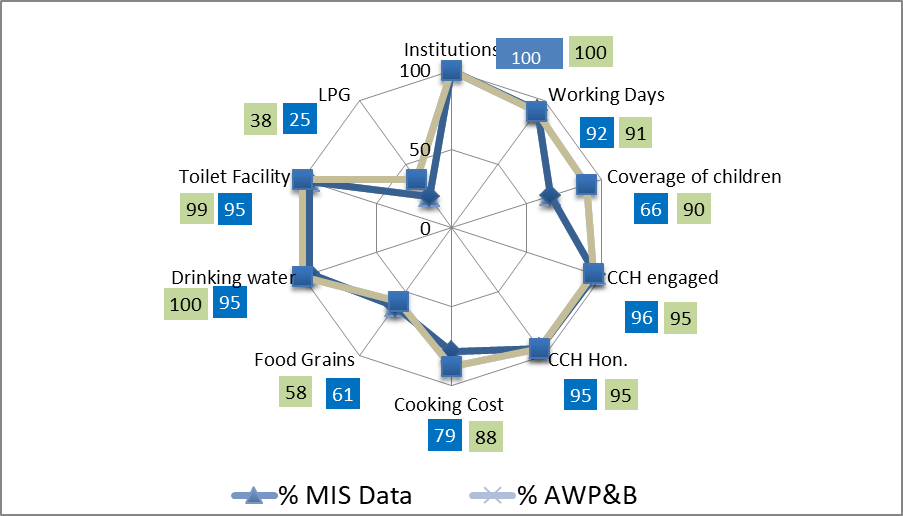 Mid Day Meal Scheme 
Department of SE&L, MHRD
Automated Monitoring System (AMS)
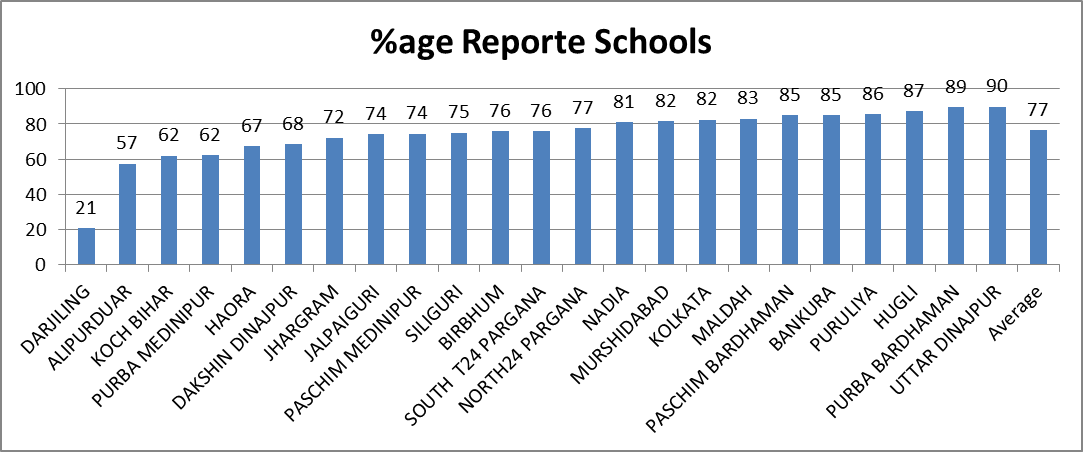 (%age)
Mid Day Meal Scheme 
Department of SE&L, MHRD
Over all Score Card for 3 Years :important Components
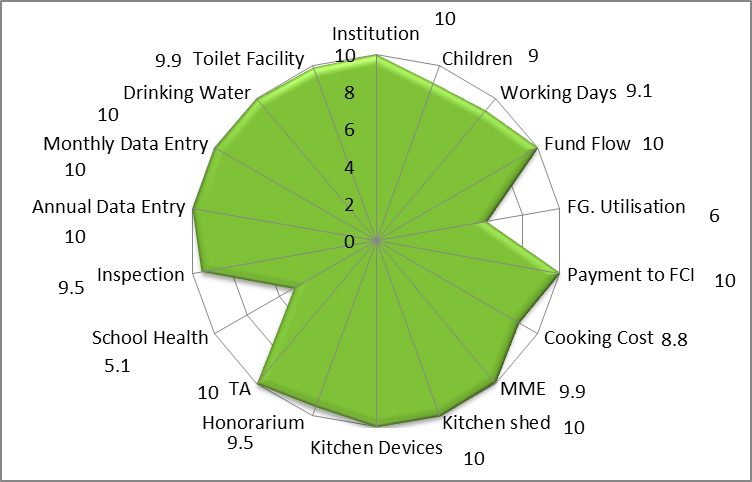 2017-18
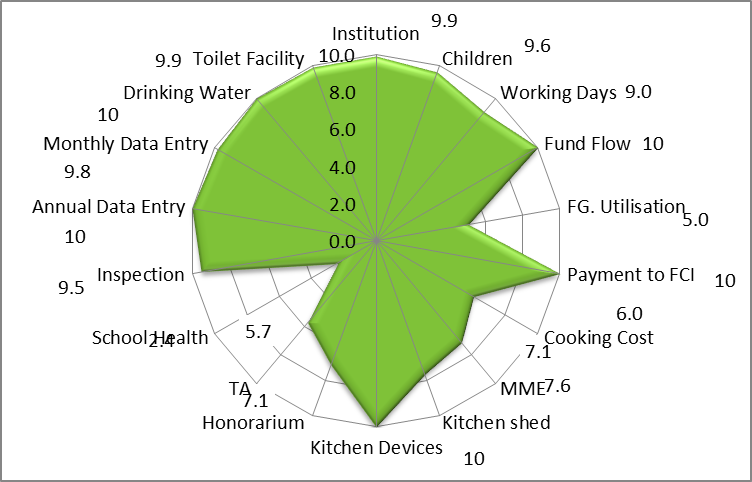 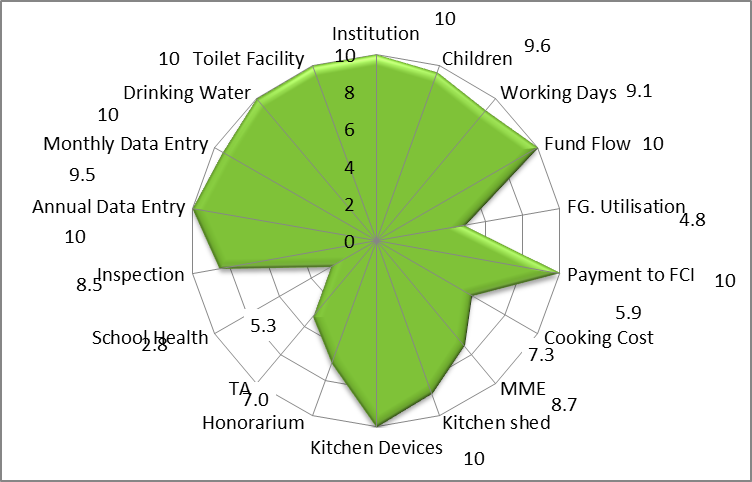 2016-17
2015-16
Mid Day Meal Scheme 
Department of SE&L, MHRD
State’s Proposalfor 2018-19
Proposal for 2018-19 : Children (Primary)
Proposal for 2018-19 : Children (U. Primary)
(No. of Children in lakh)
Kitchen-cum-Store
An amount of Rs. 5.38 crore for construction of 268 Kitchen-cum-stores approved by PAB-2017-18 @Rs. 2.00 lakh/unit. State submitted details proposal at revised rate of Rs.769.16 @2.87/unit during 2017-18. Revised rate may placed for approval of PAB. 
	Central share = Rs.461.50 Lakh 
	State share = Rs.307.66 Lakh)
Mid Day Meal Scheme 
Department of SE&L, MHRD
31
Proposals and Recommendations for FY-2018-19
*Total  Central Assistance (including kitchen-cum-stores) =Rs. 1036.62 Cr.
Thank you